BROJNI SISTEMI
Marija Pilipović
Brojni sistemi:
DEKADNI
BINARNI
OKTALNI
HEKSADECIMALNI
PRETVARANJE IZ DEKADNOG U OSTALE BROJNE SISTEME
Pretvaranje iz dekadnog brojnog sistema u ostale izvodi se deljenjem s osnovicom željenog sistema (deljenjem sa 2, 8 ili 16).

Deli se sve dok celobrojni rezultat deljenja ne postane 0.

Novi broj se dobija od ostataka deljenja počevši od zadnjeg ostatka (čita se od dole na gore).
439 :2

439 :8

439 :16

219
1
54
7
27
7
109
1
6
6
1
11=B
54
1
0
6
0
1
27
0
13
1
6
1
3
0
1
1
0
1
Pretvaranje iz dekadnog u ostale brojne sisteme
335:2

335:8

335:16

167
1
41
7
20
15=F
83
1
5
1
1
4
41
1
0
5
0
1
20
1
10
0
5
0
2
1
1
0
0
1
Pretvaranje iz dekadnog u ostale brojne sisteme
33510 = 1010011112
33510 = 5178
33510 = 14F16
Pretvaranje iz binarnog, oktalnog i heksadecimalnog brojnog sistema u dekadni izvodi se množenjem.
Pretvaranje iz binarnog, oktalnog i heksadecimalnog brojnog sistema u dekadni izvodi se množenjem.
PRETVARANJE IZ BINARNOG U OKTALNI I HEKSADECIMALNI BROJNI SISTEM
Iz poznatog izraza 23=81 možemo zaključiti kako svaki binarni broj od 3 cifre ima tačno 1 odgovarajući oktalni broj.
Takođe iz izraza 24=161 možemo zaključiti kako svaki binarni broj od 4 cifre ima tačno 1 odgovarajući heksadecimalni broj.
Pretvaranje iz binarnog u oktalni brojni sistem vrši se grupisanjem vrednosti u binarnom prikazu broja u trojke s desna na levo. 
Ako ukupan broj bitova nije deljiv sa tri, onda se dopisuje potreban broj vodećih nula.
100100112 = 0100100112 = 2238
Pretvaranje iz binarnog u heksadecimalni brojni sistem obavlja se grupisanjem vrednosti u binarnom prikazu broja u četvorke s desna na levo. 
Ako broj bitova nije deljiv sa četiri, onda se dopisuje potreban broj vodećih nula.
100100112 = 100100112 = 9316
Pretvaranje iz oktalnog u heksadecimalni brojni sistem i obratno se obavlja preko binarnog brojnog sistema.
SABIRANJE
PRAVILO ZA BINARNI SISTEM:

+      0     1
0      0     1
1      1     0
110012+100112=1011002
110012
+ 100112
=1011002
1 1
SABIRANJE
Princip je isti kao i kod dekadnog sabiranja: 6+3=9. Kako je u oktalnom brojnom sistemu najveća cifra 8 to je 9-8=1. Zapisujemo 1, a 1 pamtimo. Dalje, 5+7+1(koji  smo preneli)=13, 13-8=5, 5 pišemo, 1 pamtimo, i tako dalje....
Ostale računske operacije možete računati pomoću aplikacije Calculator
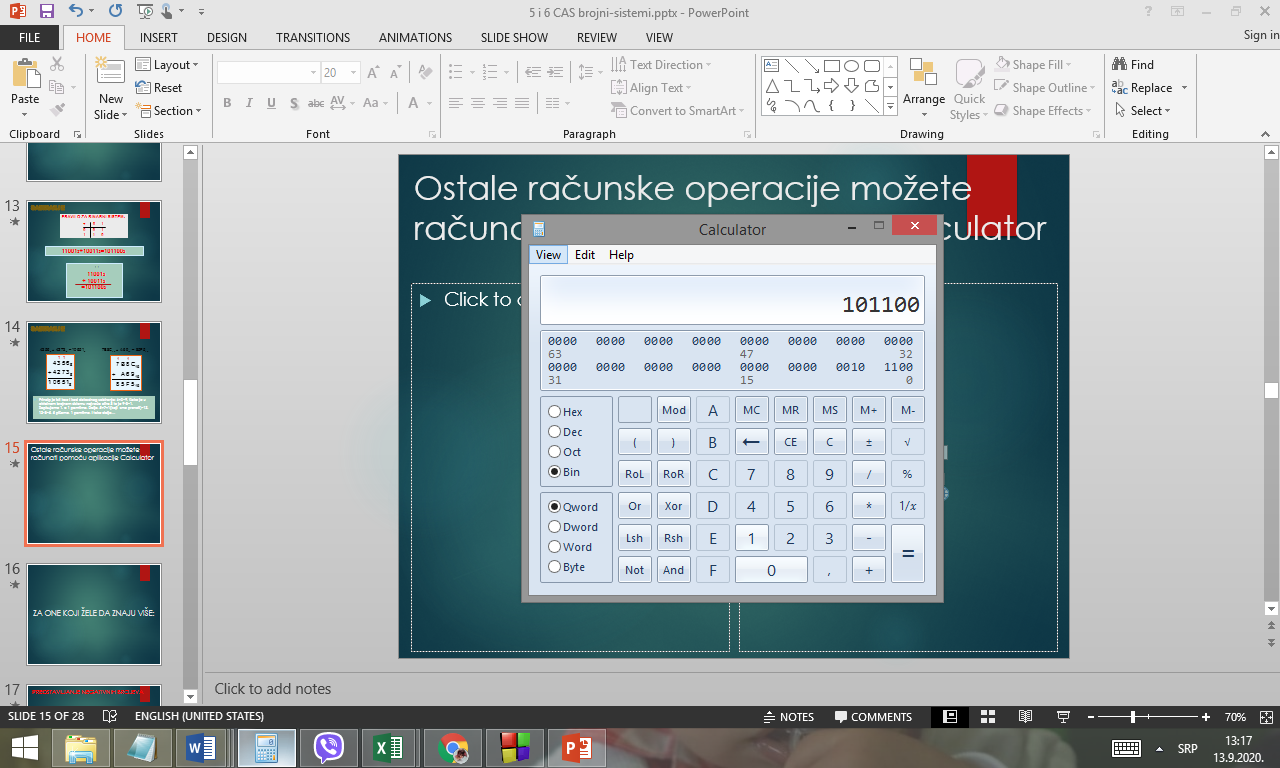 U meniju View izabrati model kalkulatora: Programmer
U obeleženom crvenom prostoru  se bira brojni sistem
Dalje koristite aplikaciju  na uobičajeni način.
KOD I KODIRANJE
Pretpostavka uspešnog komuniciranja računara u razmeni ili obradi podataka je DOGOVOR o skupu znakova koji će se u radu s računarom koristiti kao i o binarnim kombinacijama za svaki od znakova. Dogovor se vremenom proširuje i dograđuje, a on je ili ozakonjeni standard države ili preporuka neke međunarodne organizacije.

Koja kombinacija nula i jedinica predstavlja koji znak definiše se tabelom koja se naziva KOD.
Dekadni broj            28

BCD                          0000 0010    0000 1000
prvi bajt 
predstavlja cifru 2
drugi bajt 
predstavlja cifru 8
BCD kod
Ukoliko svaku cifru dekadnog broja predstavimo u binarnom obliku, dobijamo tzv. binarno kodirani dekadni broj ili skraćeno BCD(Binary Coded Decimal).
Dekadni broj            28

BCD                          0010  1000
cifra 2
cifra 8
BCD kod
Osnovna mana ovog sistema je to što se jednim bajtom može predstaviti samo 10 vrednosti. To je nepakovani BCD sistem.
Kod pakovanog BCD sistema svaki polubajt (nibl) predstavlja posebnu cifru pa se jednim bajtom može predstaviti 100 različitih vrednosti.
BCD kod
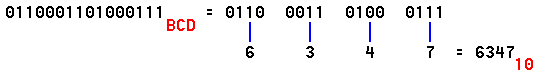 Kako računar, osim s brojevima radi i sa slovima i drugim posebnim znakovima, potrebno je uzeti veći broj binarnih kombinacija. Osnova današnjih računara je ASCII kod.
ASCII kod
ASCII kod je skraćenica od početnih slova rečenice 'American Standard Code for Information Interchange', što prevedeno znači: Američki standardni kod za razmenu informacija. Tokom razvoja računara definisano je više varijanti ovoga koda.  
To je osmo-bitni kôd (kôd čija je dužina 8 bita), koji omogućava prikaz velikih i malih slova, specijalnih znakova (na primer, *, +, =, ?, $, %, itd.), te upravljačkih znakova (na primer, početak poruke, kraj poruke, novi red, itd.).
ASCII kod
Ukupno je sa osam bita moguće prikazati 256 (28=256) različitih znakova. Međutim, prvih 128 znakova je zaista standardizovano, a preostalih 128 nije jedinstveno standardizovano. 
ASCII kod definiše 128 karaktera od koji su prvih 31 kontrolni karakteri koji se koriste za slanje dodatnih informacija o poslatim podacima. 

                   ASCII kod 65 :   veliko slovo A
                    ASCII kod 61:            =  
                  ASCII kod 101:    malo slovo e
ASCII kod
Pored ASCII koda postoje i drugi kodovi (npr. UNICODE).


Svaki korisnik može kreirati sopstveni kod, u kome će, na primer, slovu A biti dodeljen broj 1. Ali u tom slučaju gubi se svaka kompatibilnost sa PC računarima.
ZADACI ZA DOMAĆI ZADATAK
1. Pretvori u ostale brojne sisteme:
9410
100010012
3278
9C16